Bridal Wish List Registry
Bride’s Name: _______________________________Bride’s Phone: ________________
Groom’s Name: ______________________________Wedding colors: ______________
Shipping Address: ________________________________________________________

Item # 	Product Name					Price		Purchased by (completed by rep)
______	_____________________________________	_______	______________________________
______	_____________________________________	_______	______________________________
______	_____________________________________	_______	______________________________
______	_____________________________________	_______	______________________________
______	_____________________________________	_______	______________________________
______	_____________________________________	_______	______________________________
______	_____________________________________	_______	______________________________
______	_____________________________________	_______	______________________________
______	_____________________________________	_______	______________________________
______	_____________________________________	_______	______________________________
______	_____________________________________	_______	______________________________
______	_____________________________________	_______	______________________________
______	_____________________________________	_______	______________________________
______	_____________________________________	_______	______________________________
______	_____________________________________	_______	______________________________
______	_____________________________________	_______	______________________________
______	_____________________________________	_______	______________________________
______	_____________________________________	_______	______________________________
______	_____________________________________	_______	______________________________
______	_____________________________________	_______	______________________________
______	_____________________________________	_______	______________________________
______	_____________________________________	_______	______________________________
______	_____________________________________	_______	______________________________
______	_____________________________________	_______	______________________________
______	_____________________________________	_______	______________________________
______	_____________________________________	_______	______________________________
______	_____________________________________	_______	______________________________
______	_____________________________________	_______	______________________________
______	_____________________________________	_______	______________________________
______	_____________________________________	_______	______________________________
______	_____________________________________	_______	______________________________
______	_____________________________________	_______	______________________________
______	_____________________________________	_______	______________________________
______	_____________________________________	_______	______________________________
______	_____________________________________	_______	______________________________
______	_____________________________________	_______	______________________________
______	_____________________________________	_______	______________________________
______	_____________________________________	_______	______________________________
______	_____________________________________	_______	______________________________
______	_____________________________________	_______	______________________________
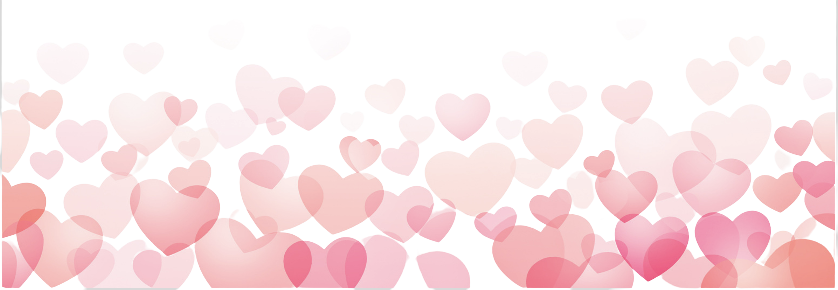